Plotting Straight Line Graphs
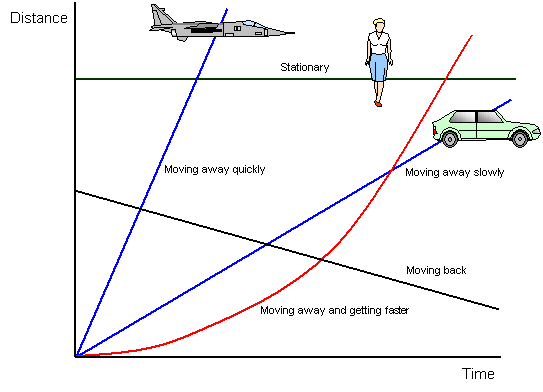 Starter
Recognising some graphs…
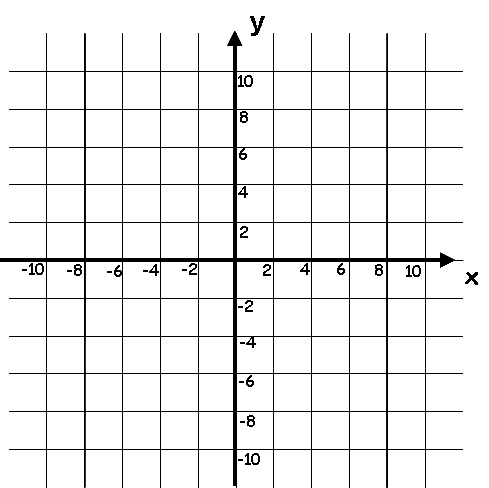 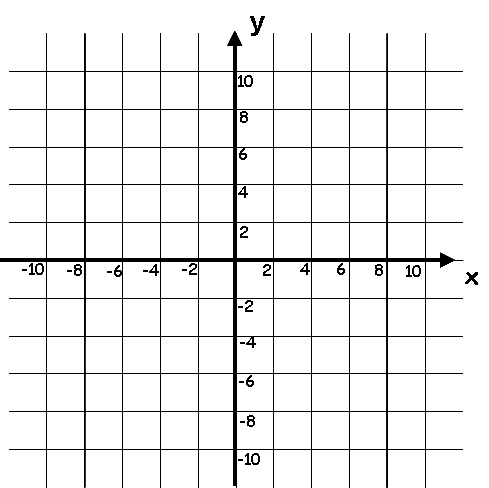 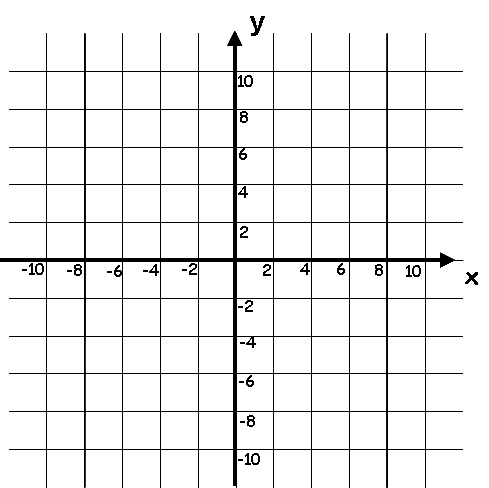 Plotting Straight Line Graphs
Learning Objectives

	All will be able to plot graphs of equations in the 	form “y = mx + c” (Grade C/B)

	Most will be able to plot graphs of equations that 	are arranged differently (Grade B)

	Some will be able to solve Simultaneous Equations 	by plotting them as graphs (Grade A)
Plotting Straight Line Graphs
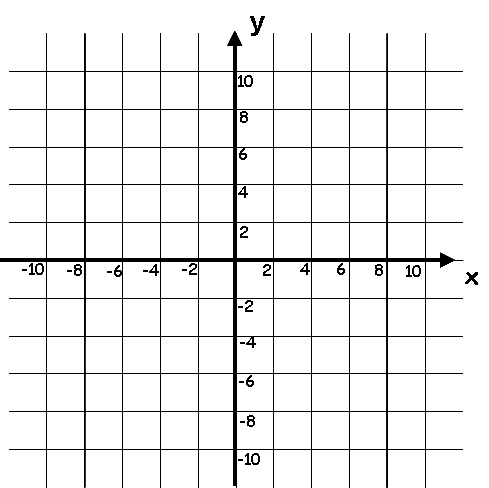 Today we are going to look at plotting graphs on a set of axes

Any equation can be plotted in this way, and will have two features that define it
Its gradient, (steepness)
Where it crosses the y-axis (y-intercept)

You need to be able to recognise both of these features from an equation alone, or from a graph which is already drawn
Same gradient, different y-intercept
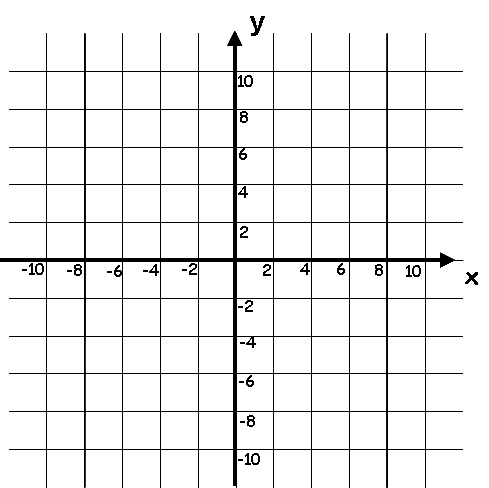 Same y-intercept, different gradient
Plotting Straight Line Graphs
To plot a graph, you need to know at least 3 points (why?)

	Plot a graph of the equation;

y = x + 6
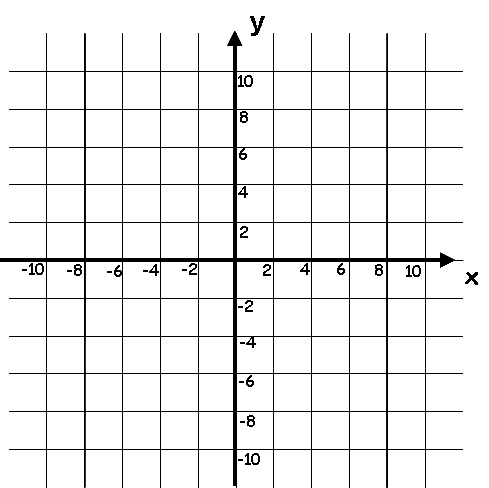 y = x + 6
Choose any values for x, what y value will go with them?
x = 0
y = 6
(0,6)
x = 1
y = 7
(1,7)
x = 2
y = 8
(2,8)
Plotting Straight Line Graphs
To plot a graph, you need to know at least 3 points

	Plot a graph of the equation;

y = 3x + 2
y = 3x + 2
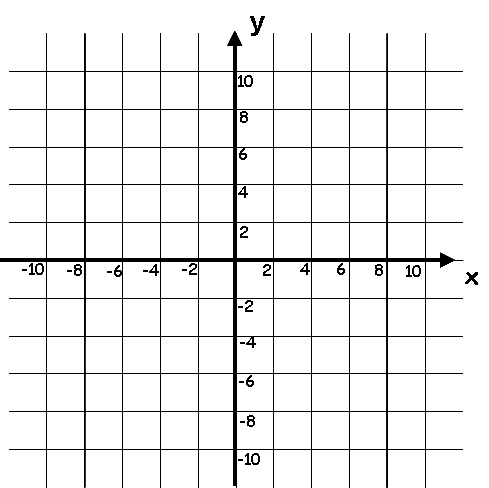 Choose any values for x, what y value will go with them?
x = 0
y = 2
(0,2)
x = 1
y = 5
(1,5)
x = 2
y = 8
(2,8)
Plotting Straight Line Graphs
To plot a graph, you need to know at least 3 points

	Plot a graph of the equation;

y + x = 4
y + x = 4
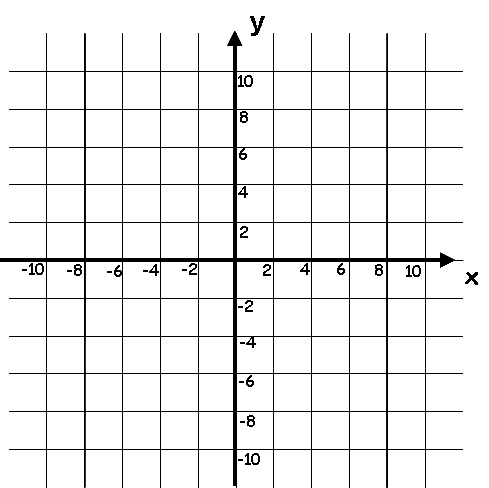 Choose any values for x, what y value will go with them?
x = 0
y = 4
(0,4)
x = 1
y = 3
(1,3)
x = 2
y = 2
(2,2)
Plotting Straight Line Graphs
Plot both the following equations on the same set of axes…

2x + y = 7
y = 2x – 5

	You need at least 3 points for each equation, before you can accurately plot them…
y = 2x - 5
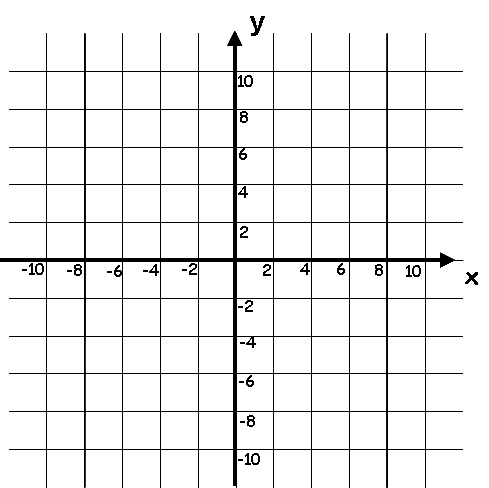 2x + y = 7
y = 2x - 5
x = 0
y = 7
(0,7)
x = 0
y = -5
(0,-5)
x = 1
y = 5
(1,5)
x = 1
y = -3
(1,-3)
x = 2
y = 3
(2,3)
x = 2
y = -1
(2,-1)
2x + y = 7
So the values x = 3 and y = 1 will work in BOTH equations!
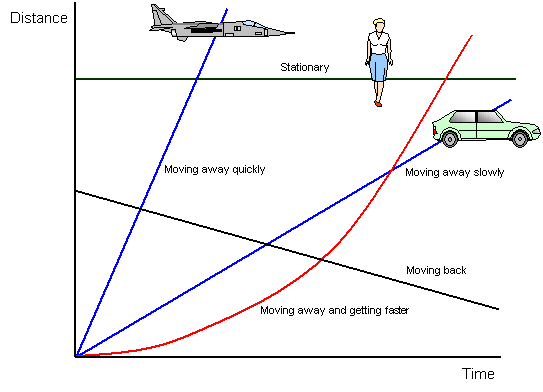 Plenary
What if you were asked whether a co-ordinate is on a particular line…

	Is the co-ordinate (3,4) on the line y = 2x + 2?


	y  =  2x  +  2
	4  =  (2x3)  +  2

	Is doesn’t work, and so that co-ordinate will not be on the line of the above equation…
Does the equation ‘balance’ if you substitute the values you’re given?
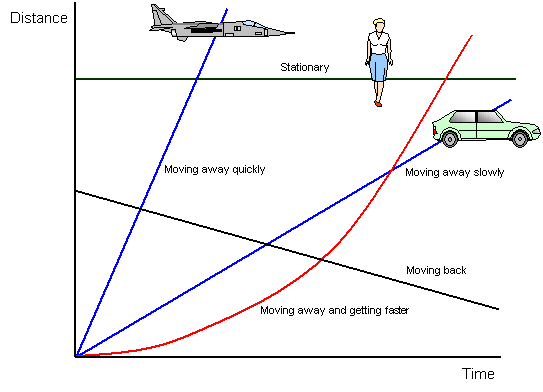 Plenary
What if you were asked whether a co-ordinate is on a particular line…

	Is the co-ordinate (2,8) on the line 2y = 10x - 4?


	2y  =  10x  -  4
	(2x8)  =  (10x2)  -  4

	Is does work, and so that co-ordinate will be on the line of the above equation…
Does the equation ‘balance’ if you substitute the values you’re given?
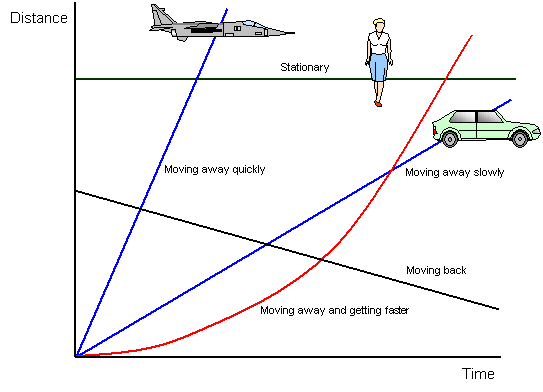 Plenary
What if you were asked whether a co-ordinate is on a particular line…

	Is the co-ordinate (-2,5) on the line 2y = 4x - 3?


	2y  =  4x  -  3
	(2x5)  =  (4x -2)  -  3

	Is doesn’t work, and so that co-ordinate will not be on the line of the above equation…
Does the equation ‘balance’ if you substitute the values you’re given?
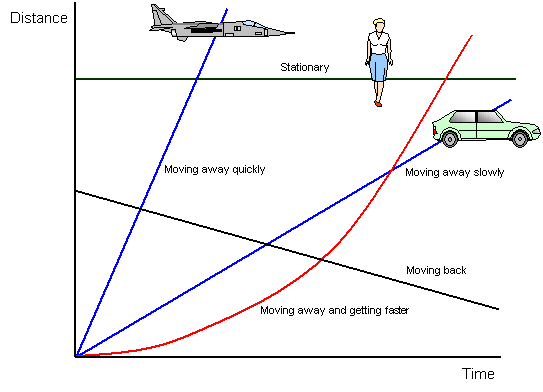 Plenary
2D Games – possible use of line equations and coordinates?

Missile Command

Asteroids
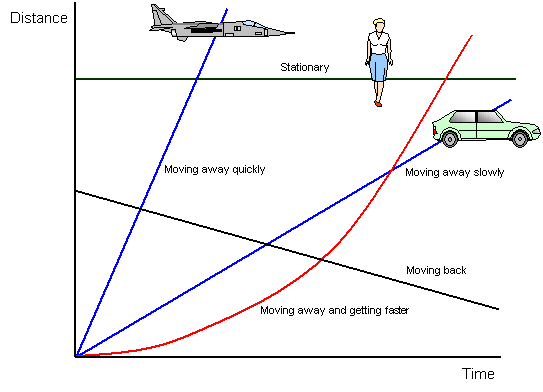 Plenary
Possible Application
Often in video games, computers have to work out whether objects ‘collide’
For example, trying to hit a ball with a baseball bat
Or trying to fire a shot at another player
How might the computer do this?
Both players can be modelled as coordinates
Based on the angle of the shot, the computer will calculate the equation of the line
It will then check whether the equation intersects with the second coordinate
If it does, then the computer knows there was a ‘hit’
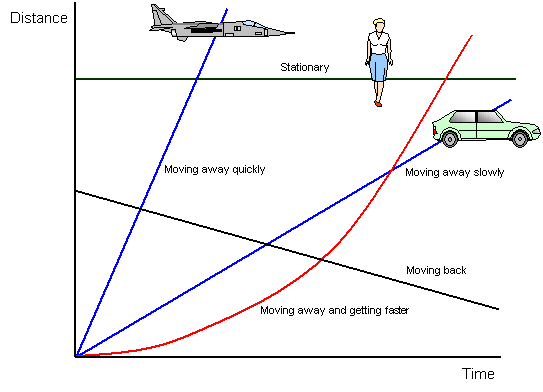 Plenary
In reality, this is inaccurate, as each player occupies a range of coordinates rather than just one
What designers then did was to model each player as a circle
A circle has an equation which could look like this
(x – 4)2 + (y + 1)2 = 30

 The computer will then effectively check whether the circle equation and the line equation have any ‘common coordinates’
Both players can be modelled as coordinates
Based on the angle of the shot, the computer will calculate the equation of the line
It will then check whether the equation intersects with the second coordinate
If it does, then the computer knows there was a ‘hit’
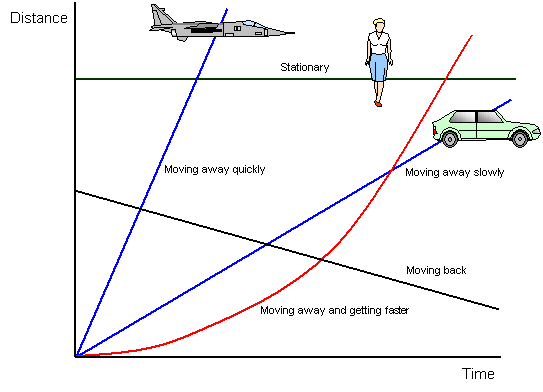 Summary
We have looked at plotting a straight line

We have seen how to check whether a co-ordinate is on a line

We have also looked at 2 equations on the same set of axes…